Наши будни!группа «Непоседы»
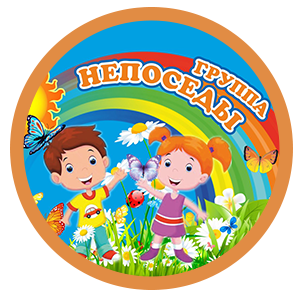 Утродидактические игрысамостоятельная деятельность
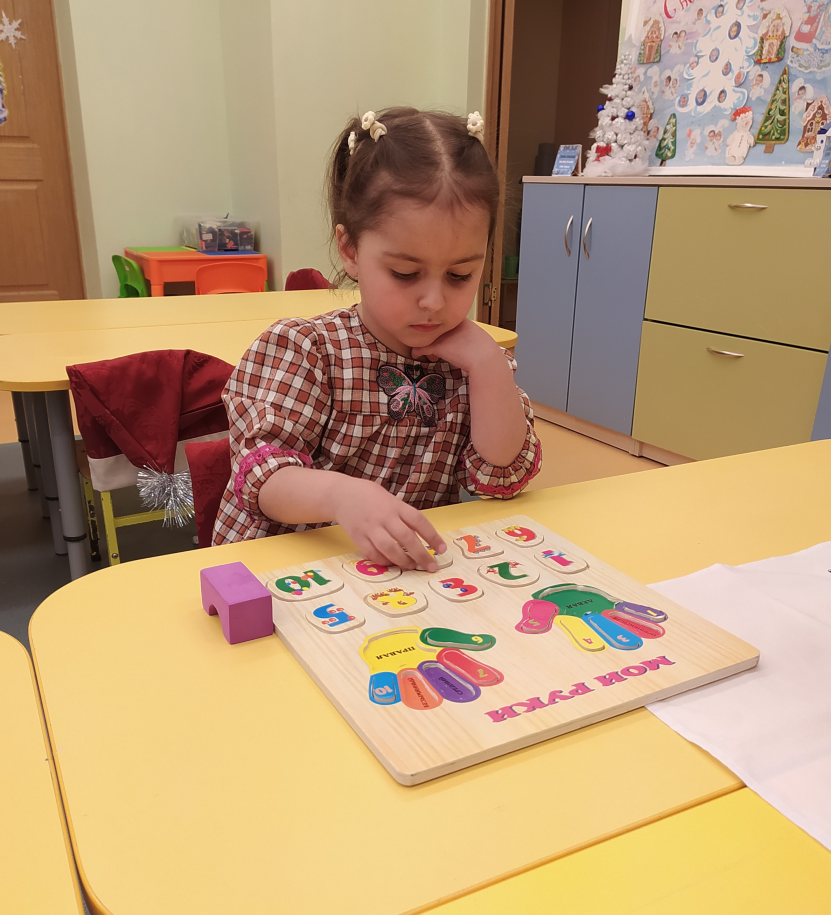 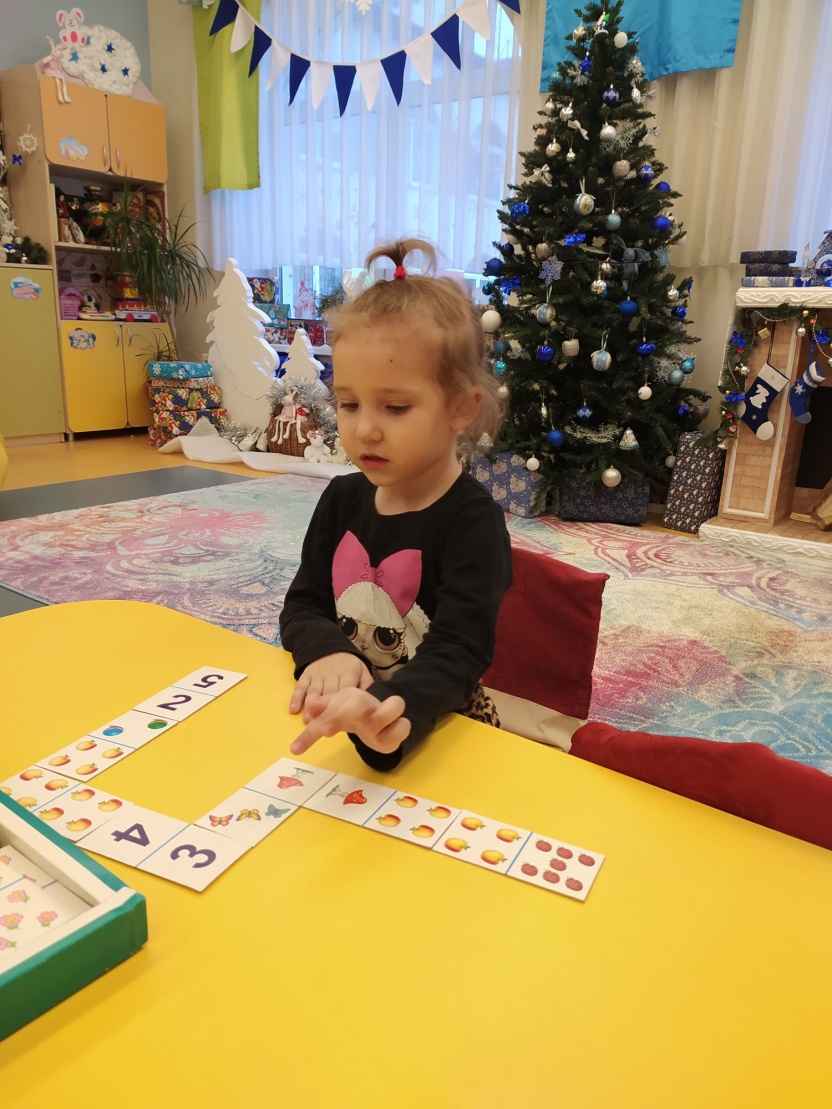 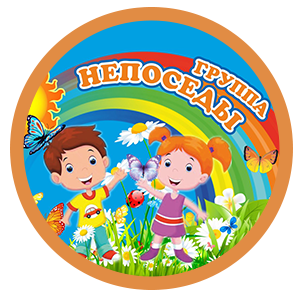 Приобщение к труду. Дежурство.
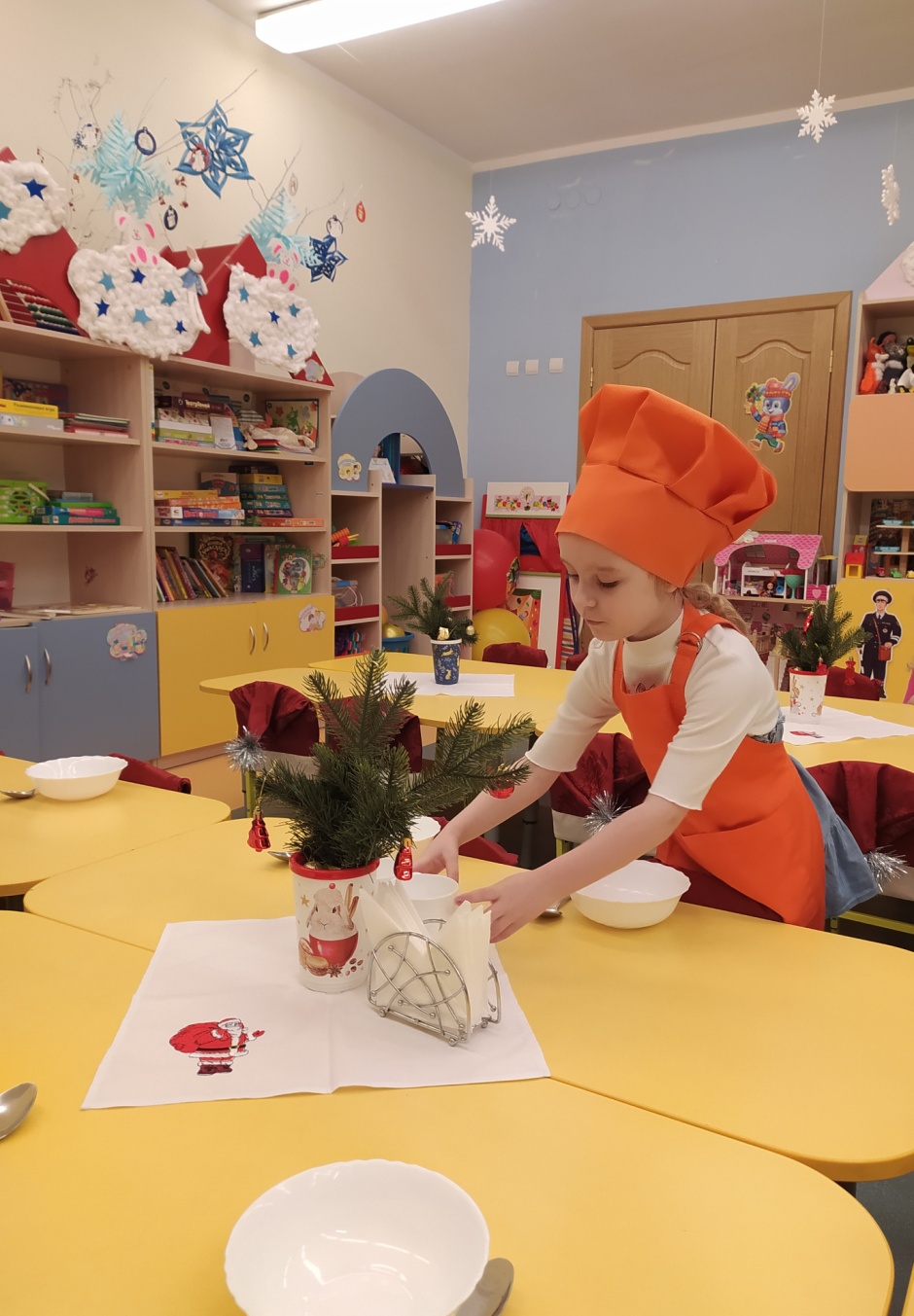 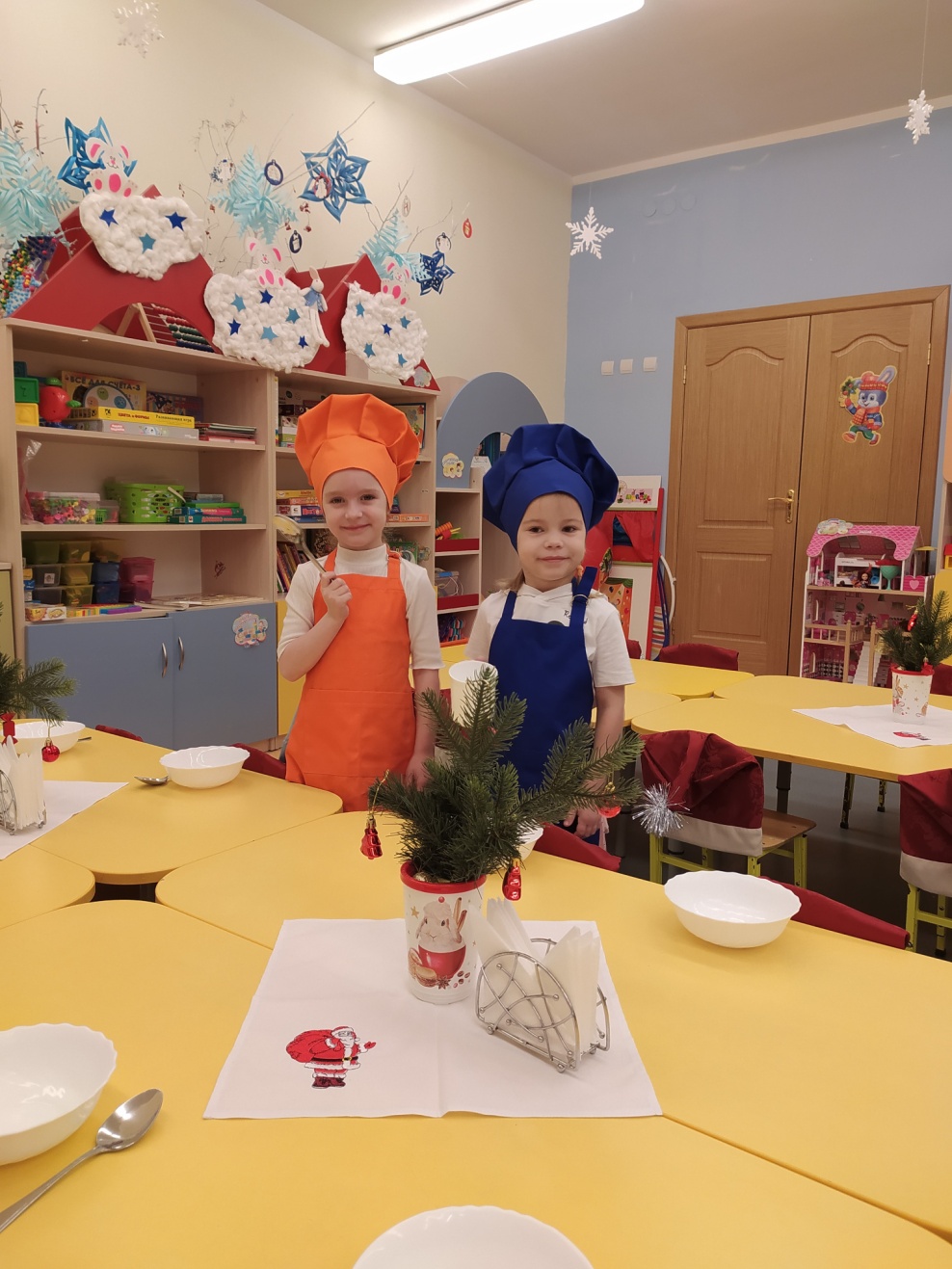 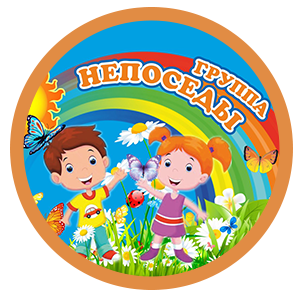 Непосредственная организованная деятельность. Обучение плаванию.
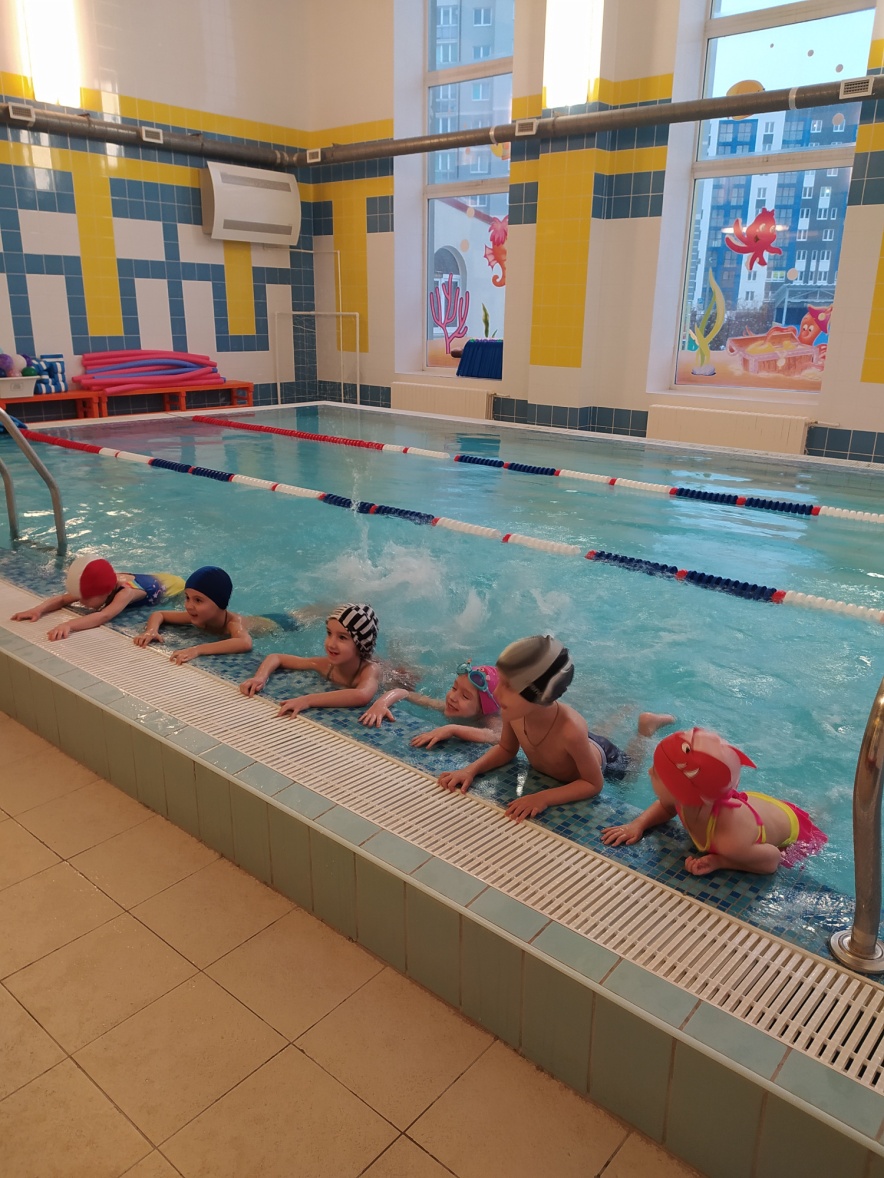 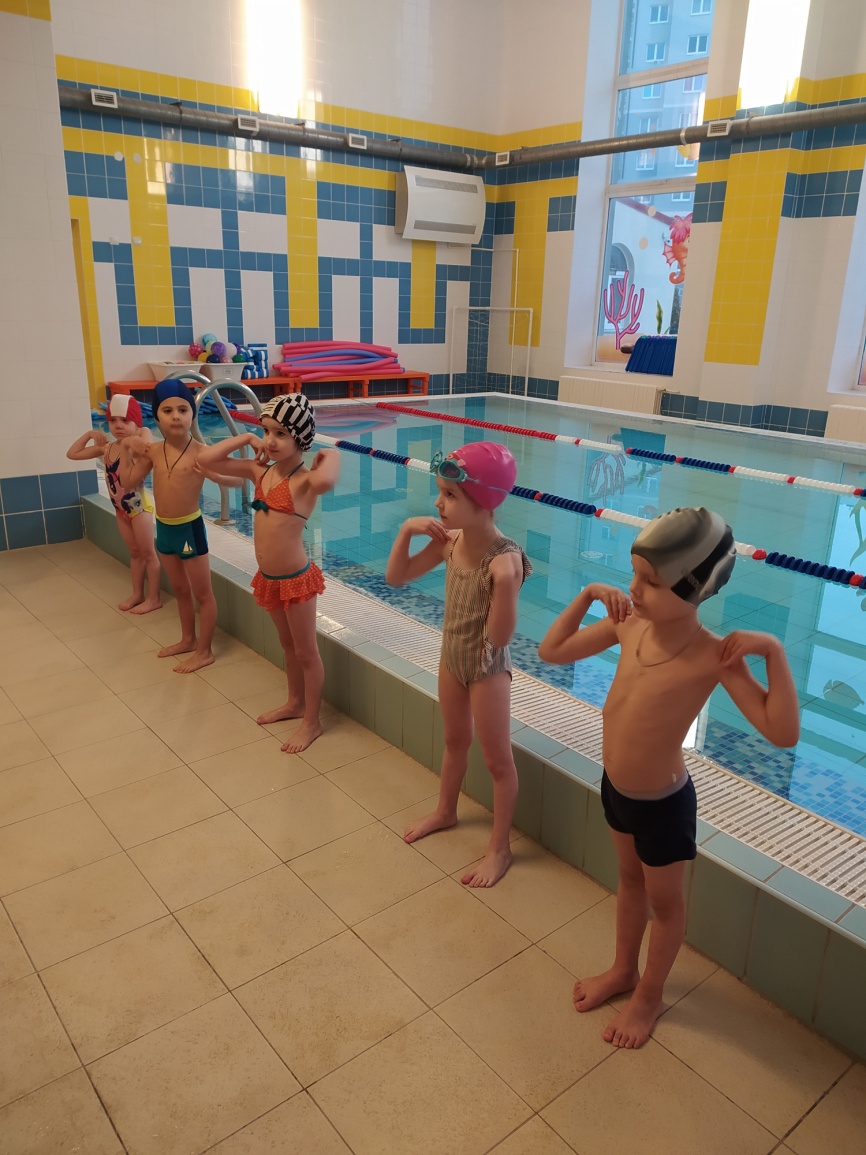 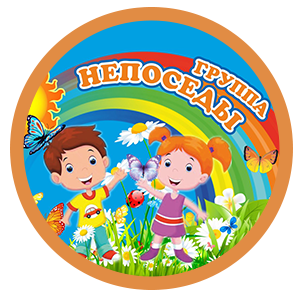 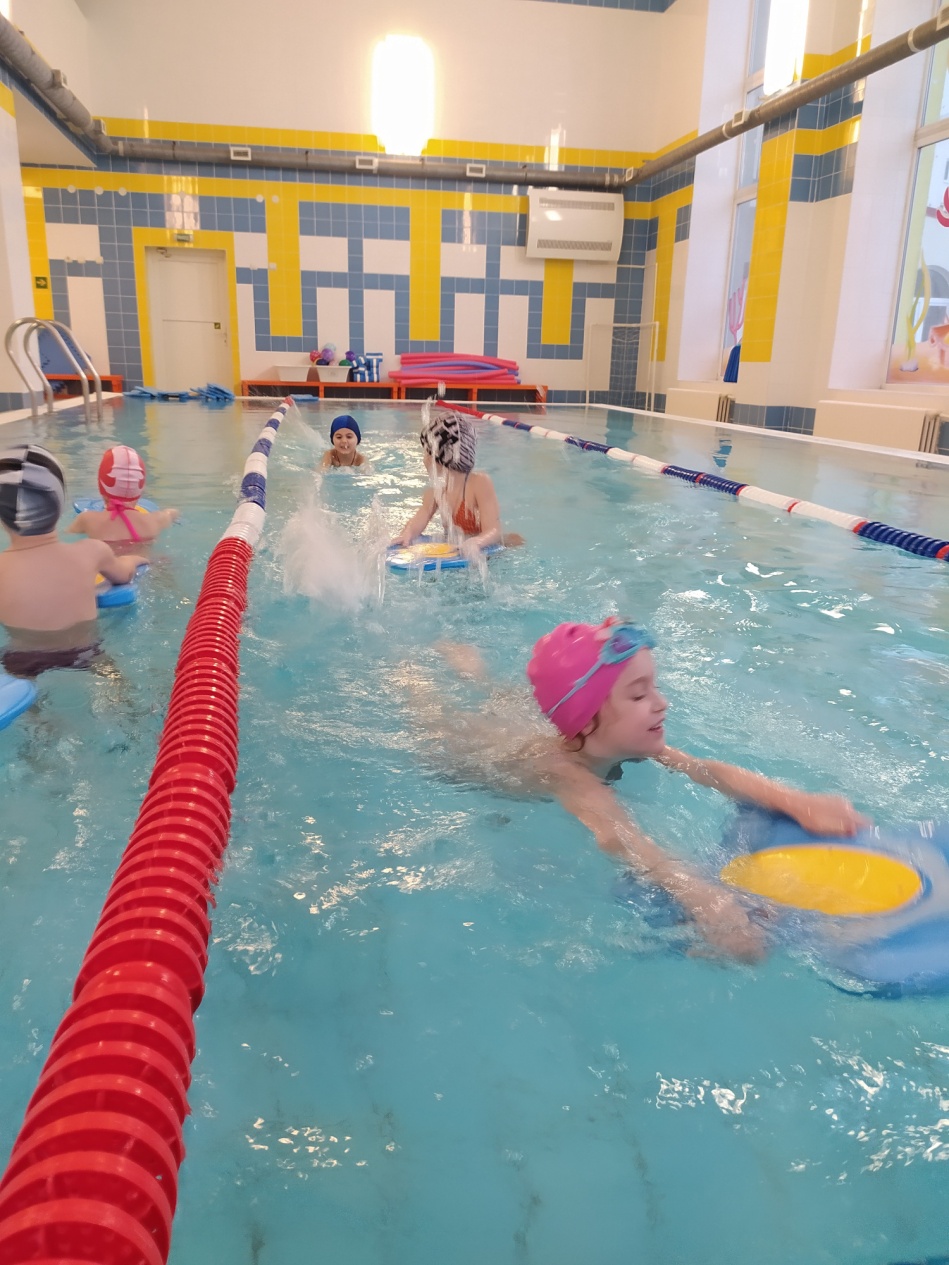 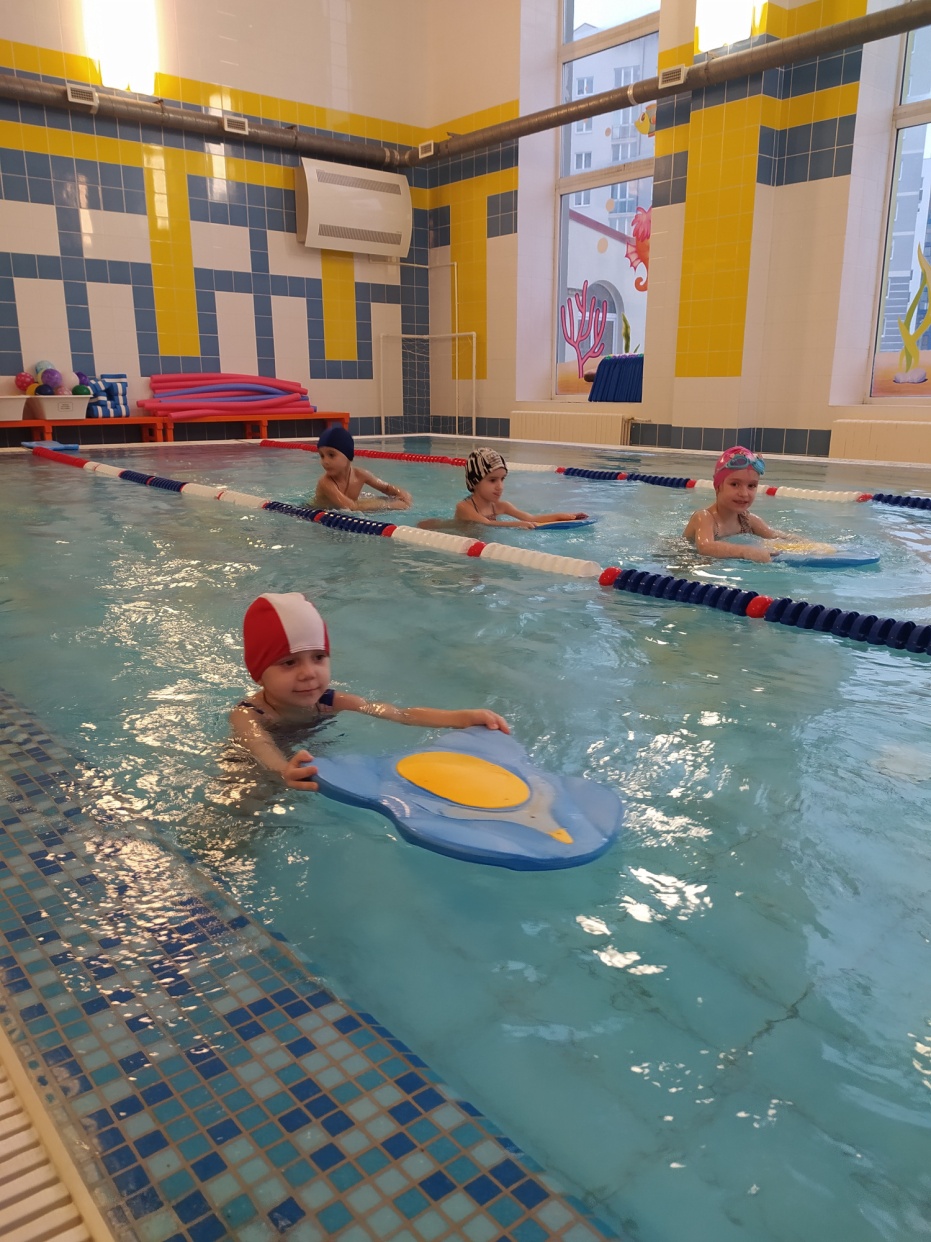 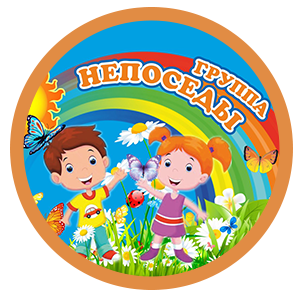 Физическая культура
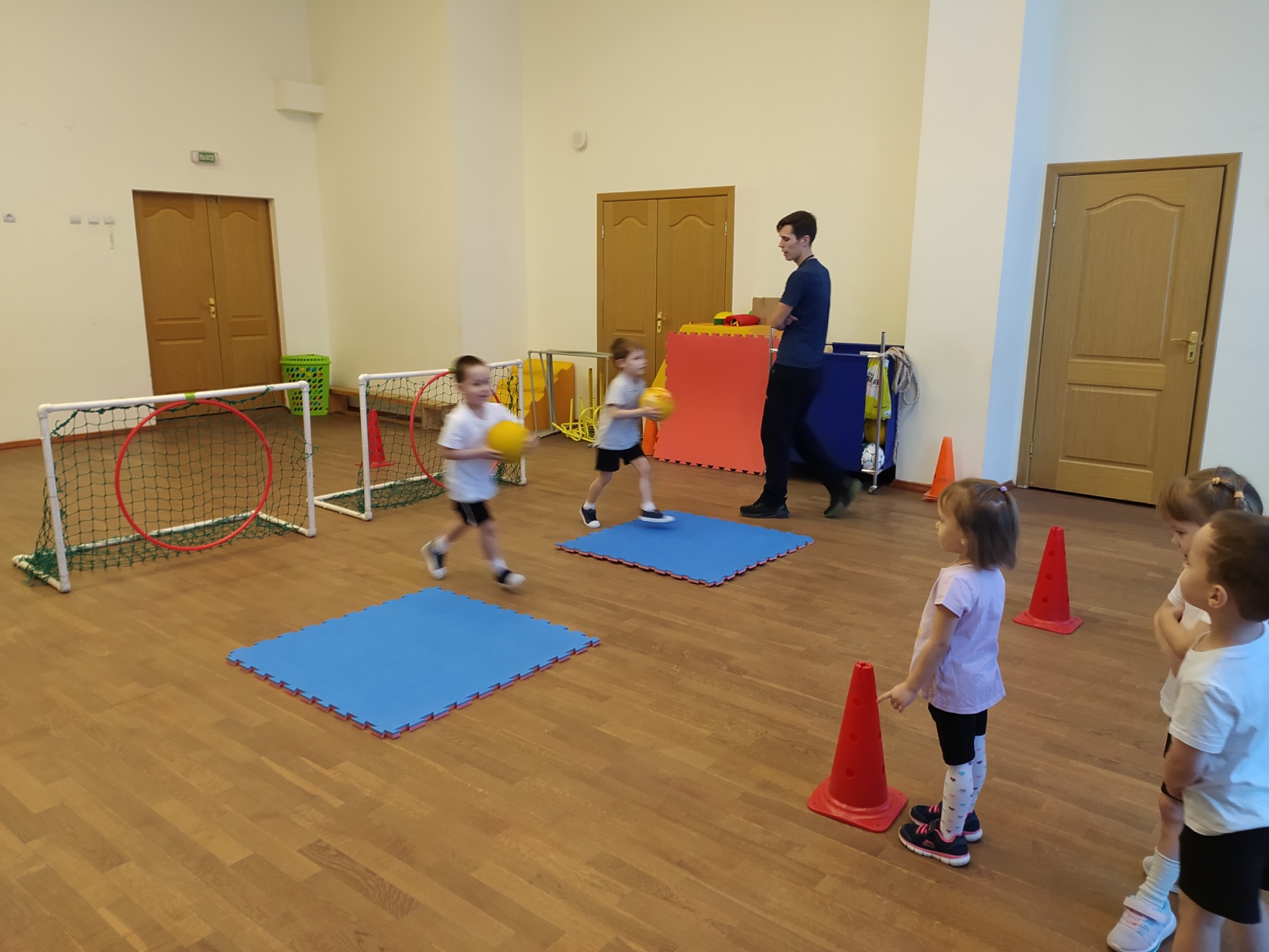 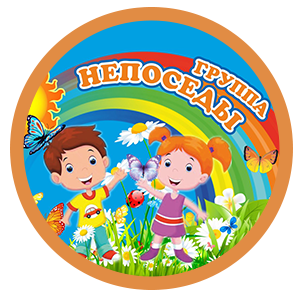 Изобразительная деятельность.
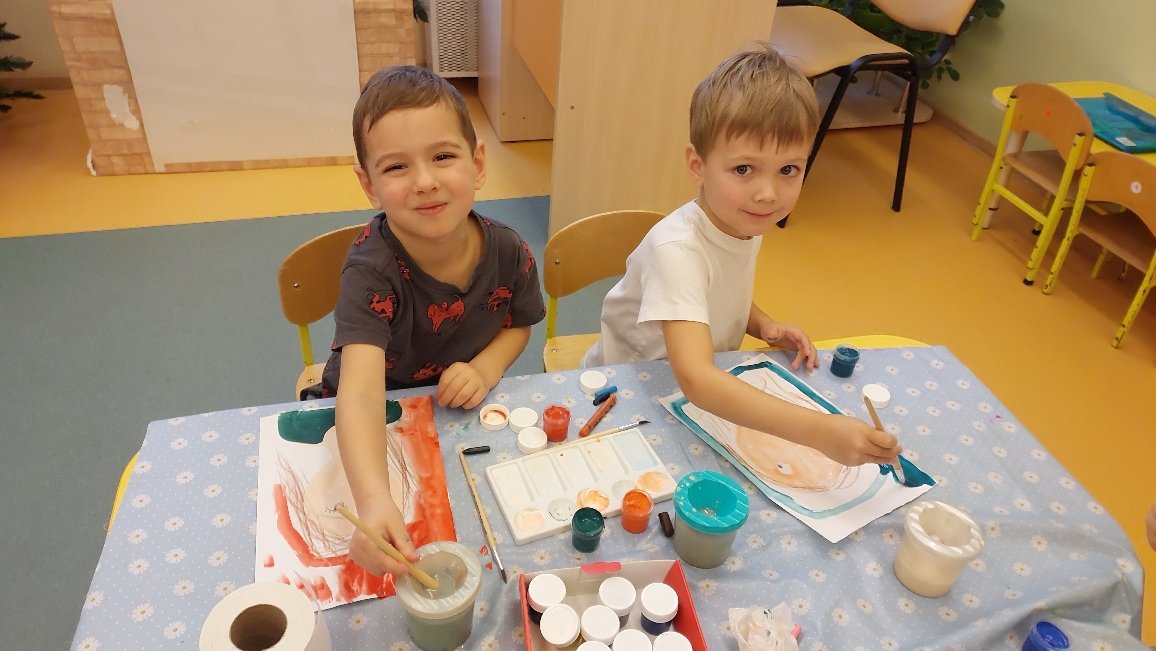 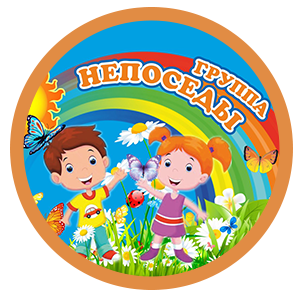 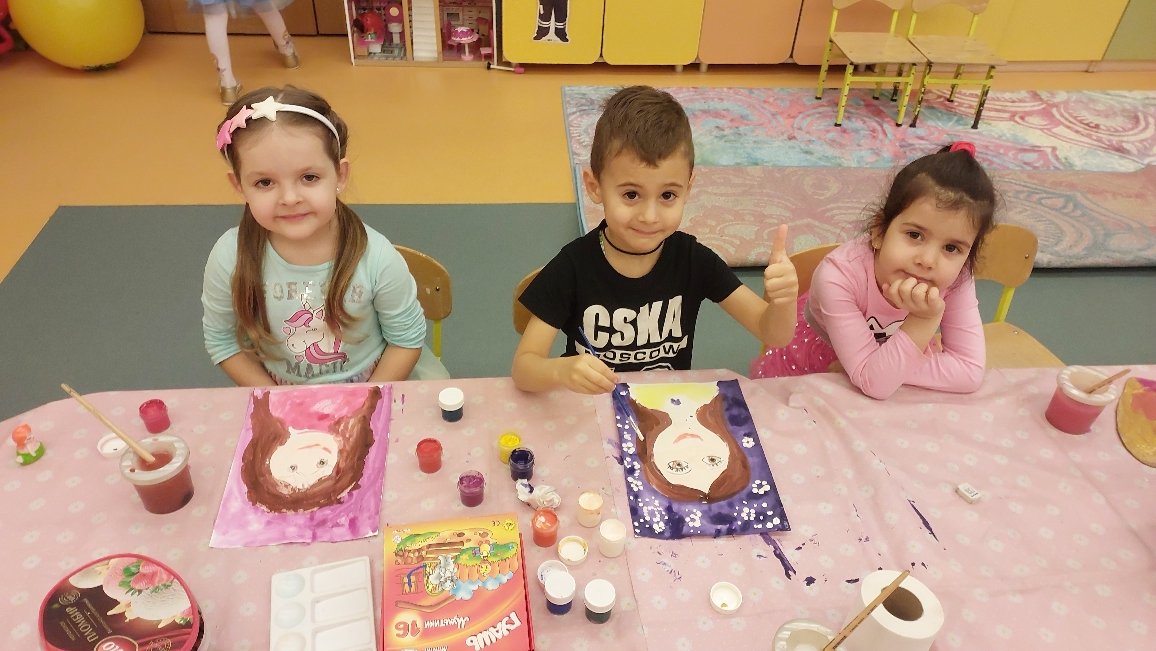 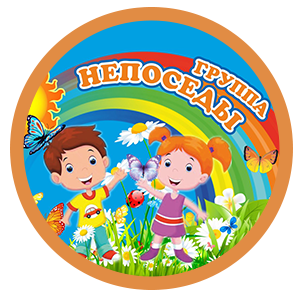 Лепка.
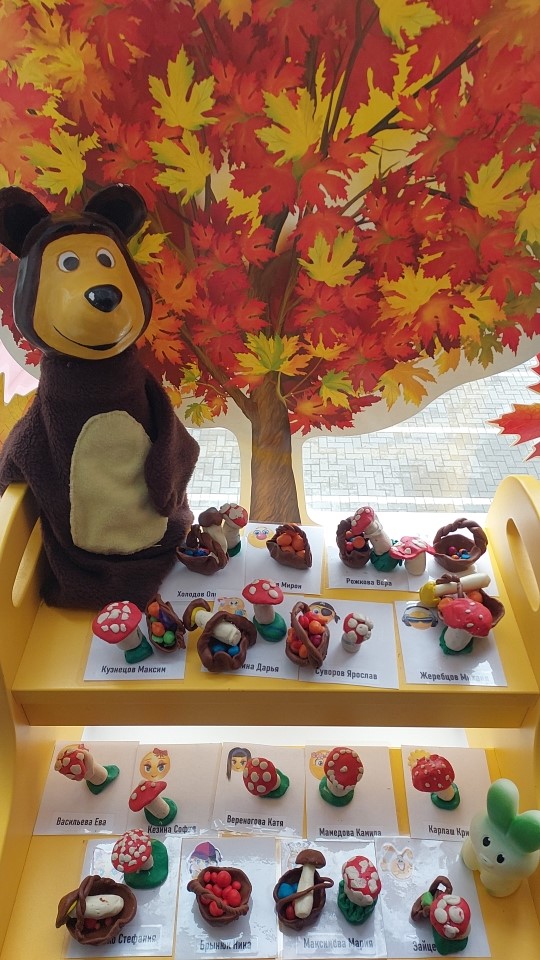 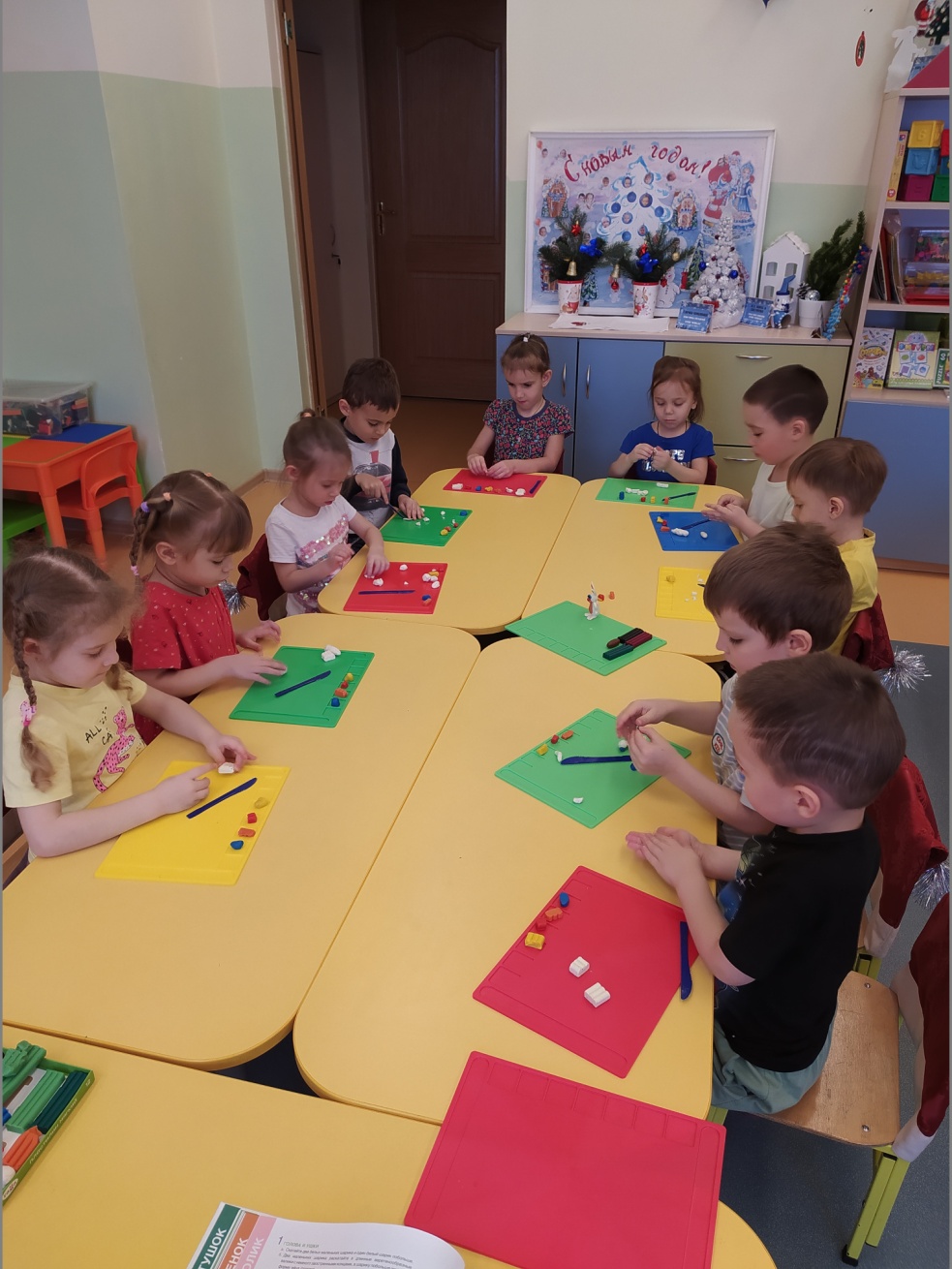 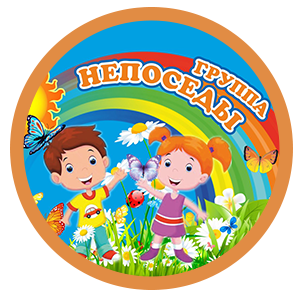 Аппликация.
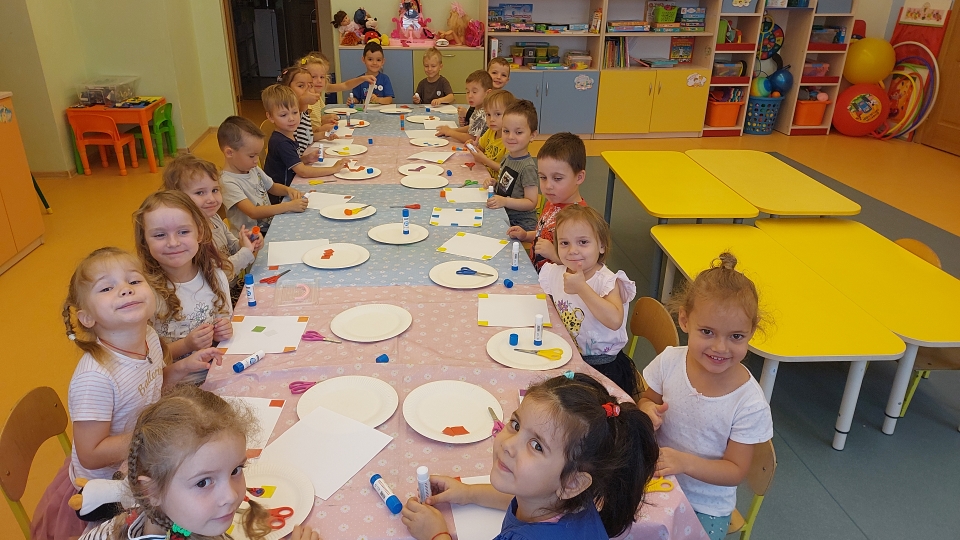 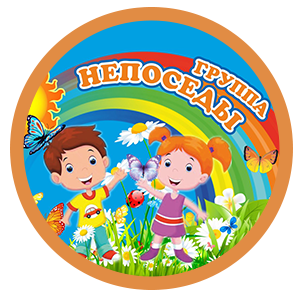 Прогулка
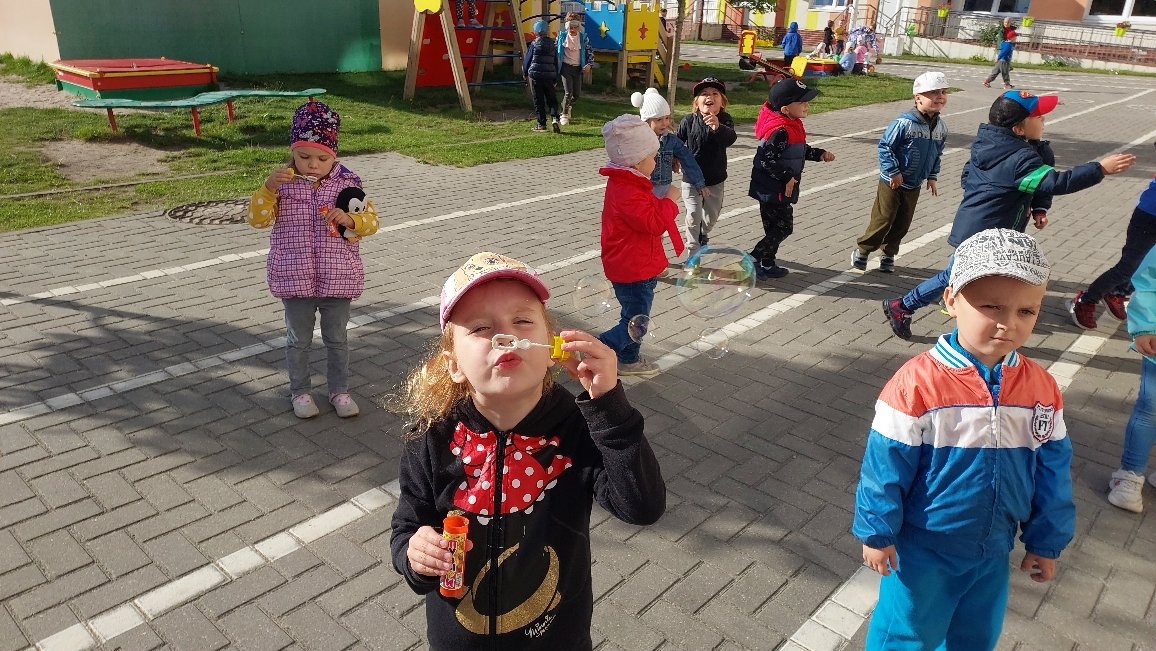 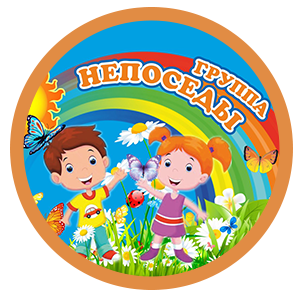 Наблюдение в природе.
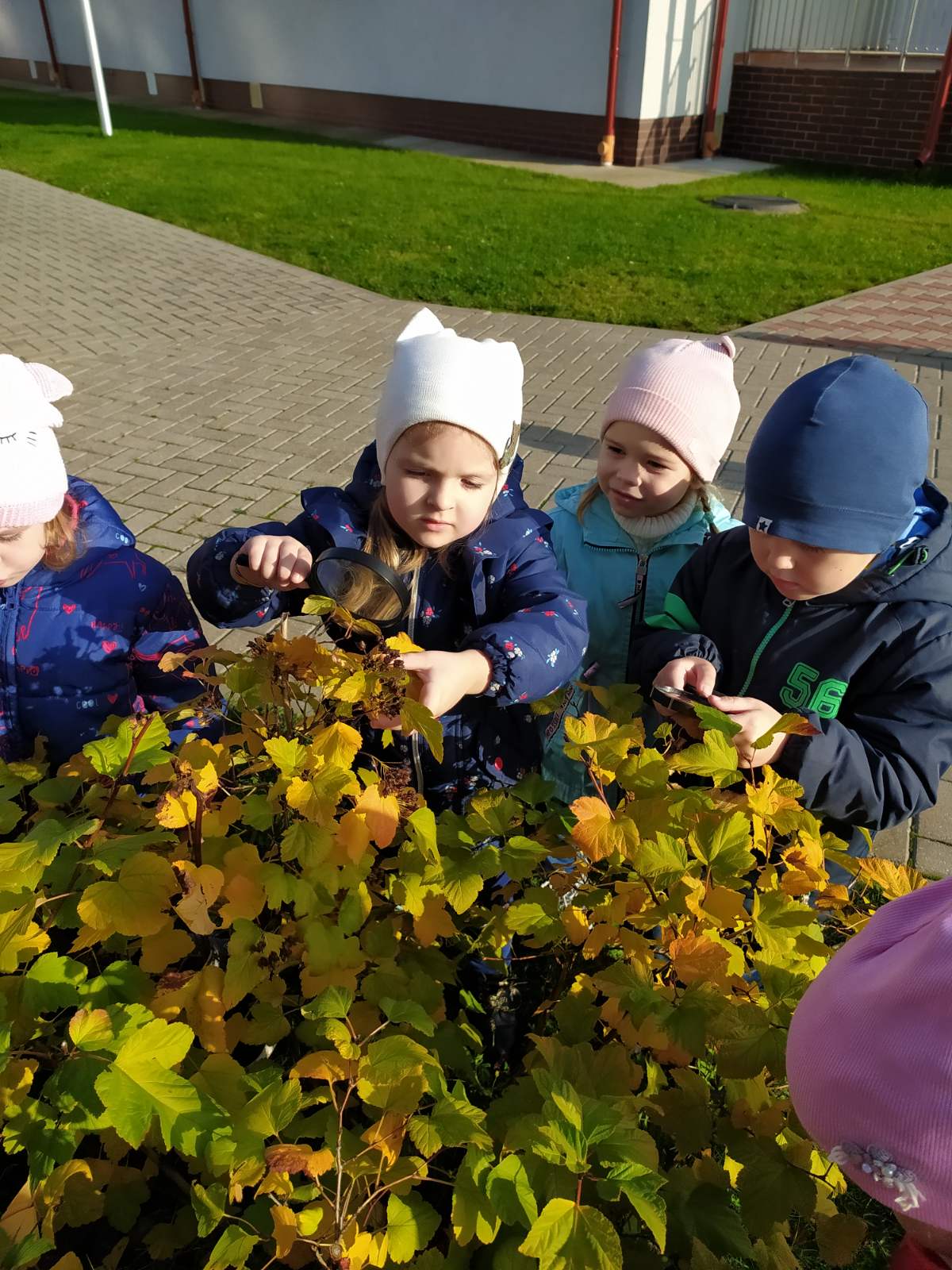 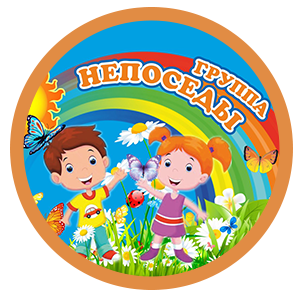 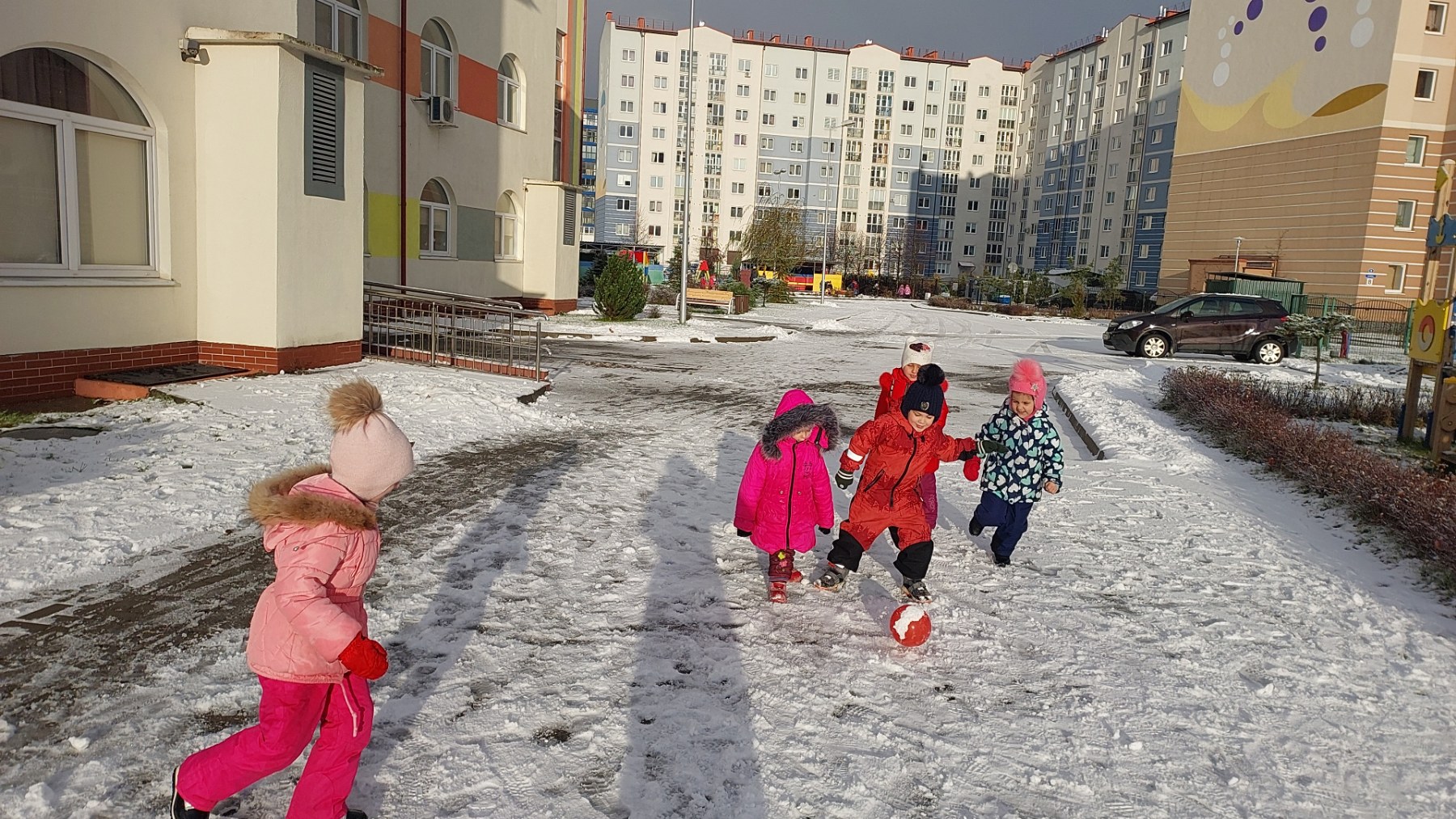 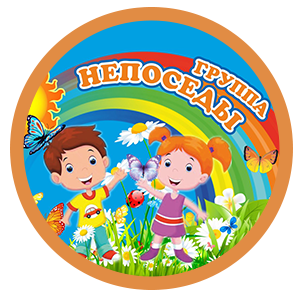 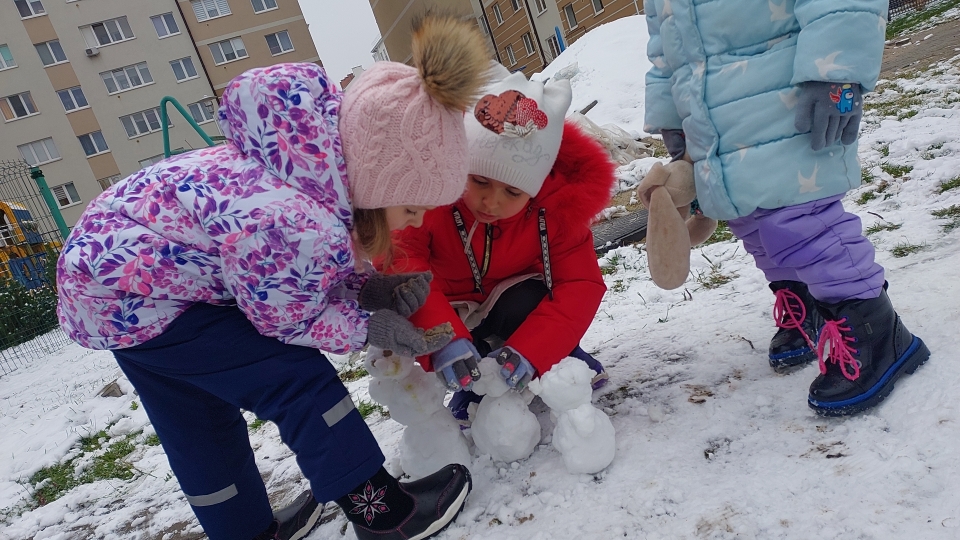 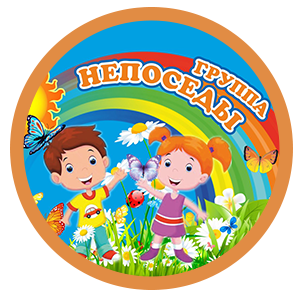 Всемирный день приветствий!
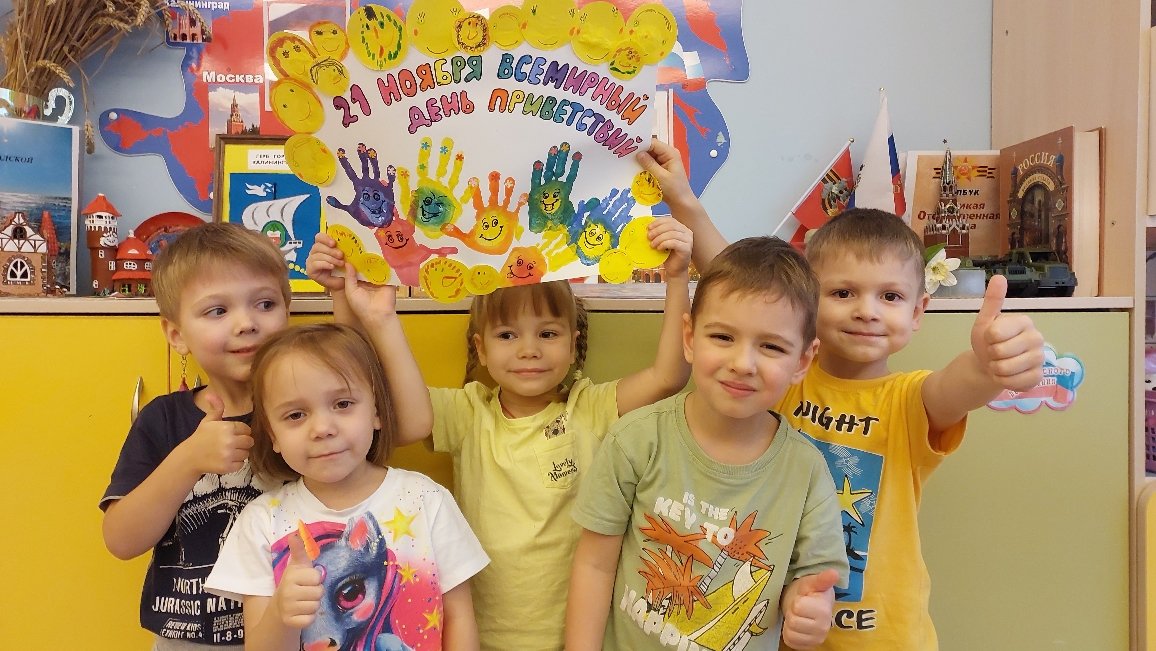 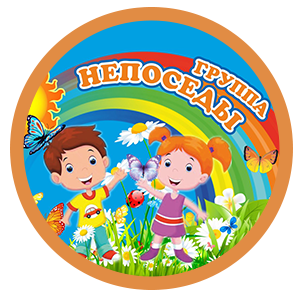 Осеннее творчество!
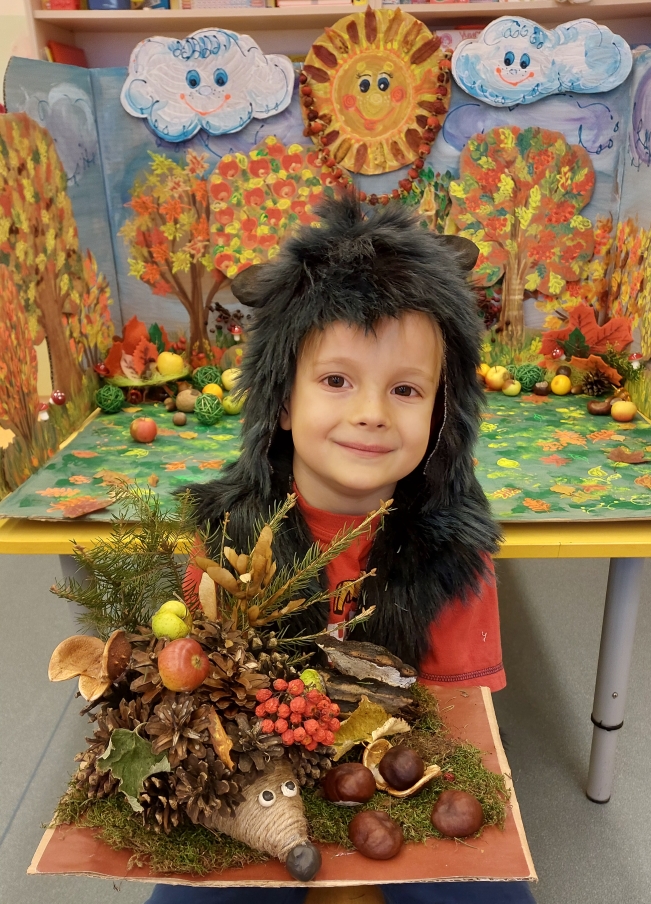 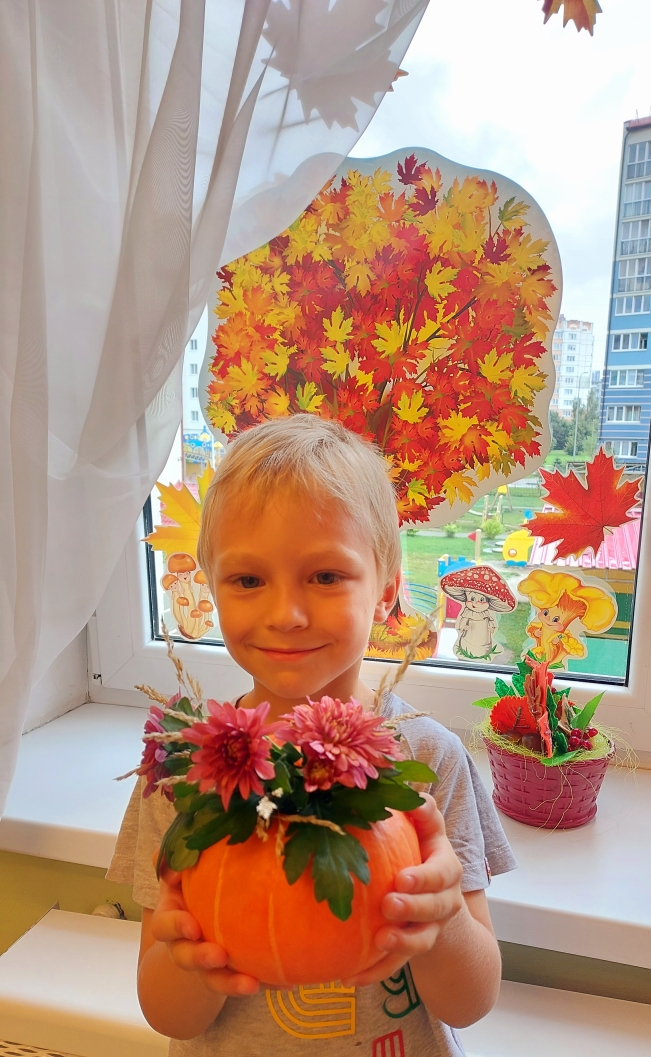 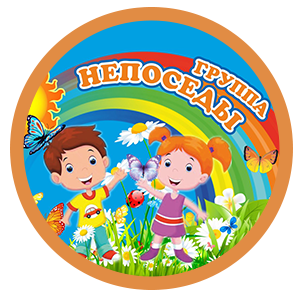 Игровая деятельность.
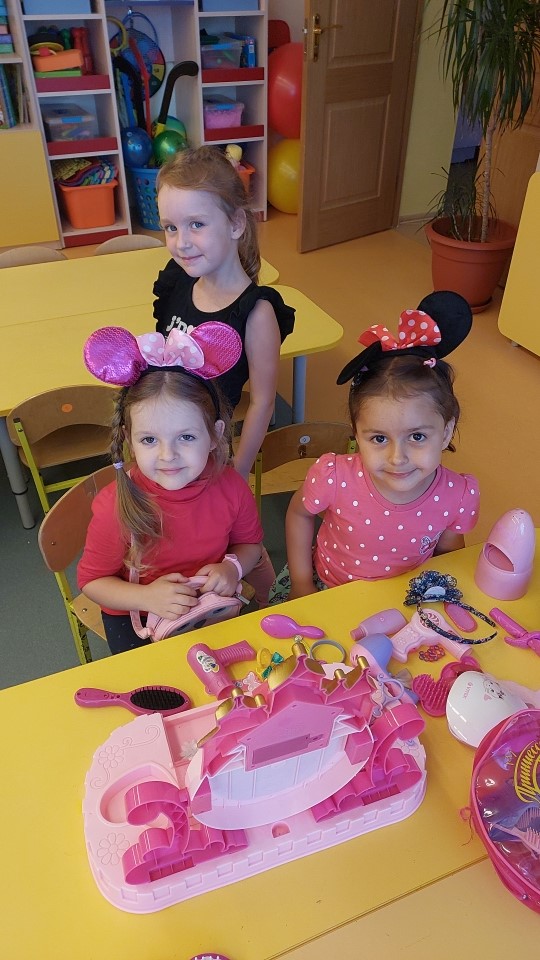 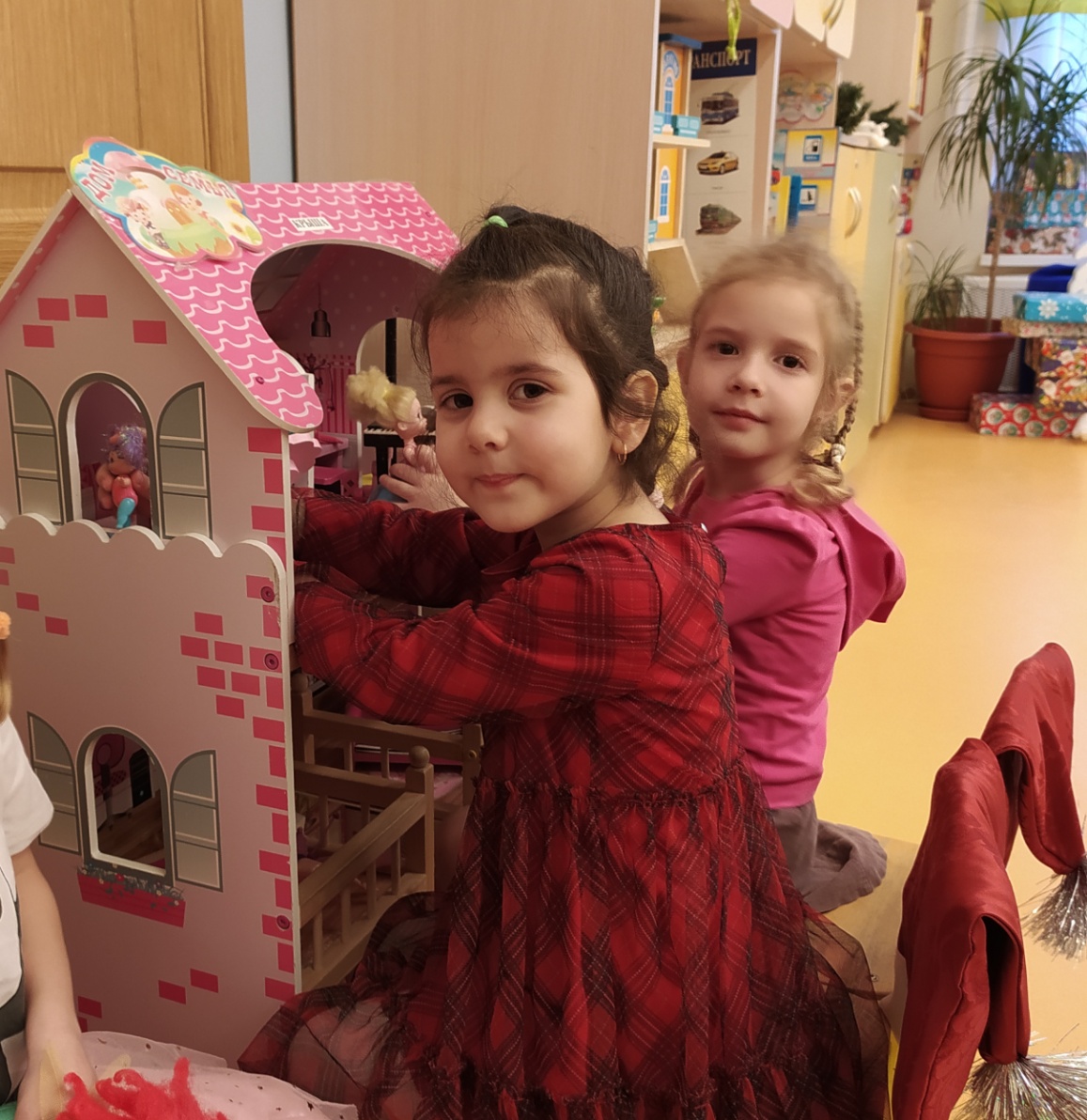 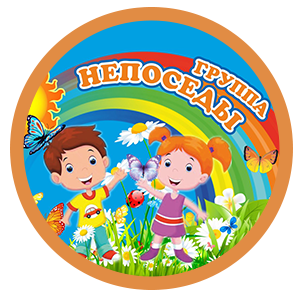 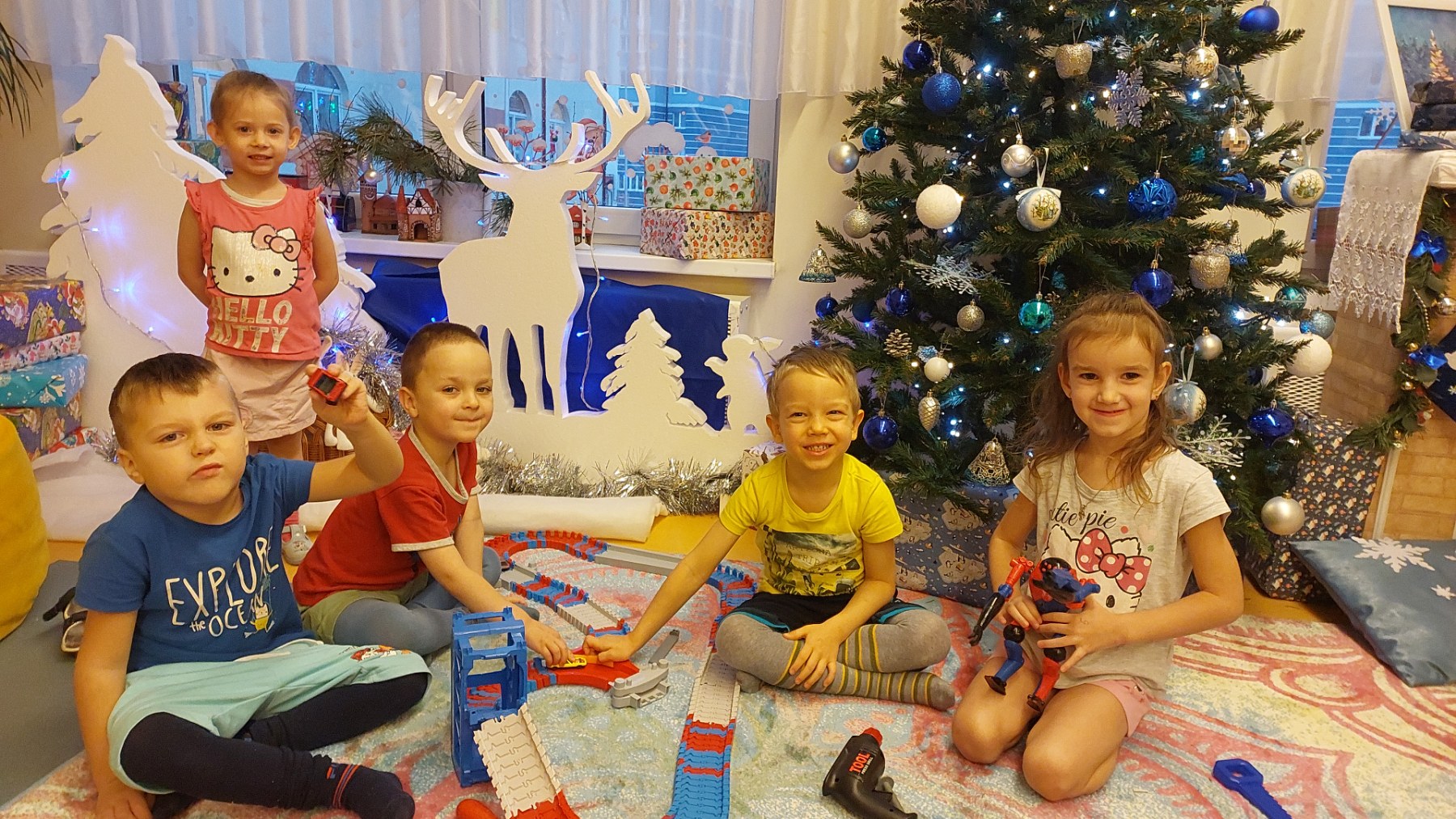 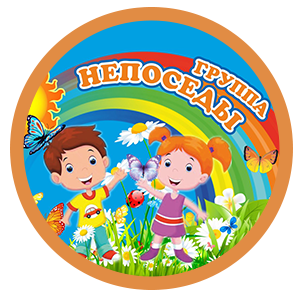 Спасибо за внимание!